IAP Goals and 2ND quarter data
February 2, 2023
Agenda
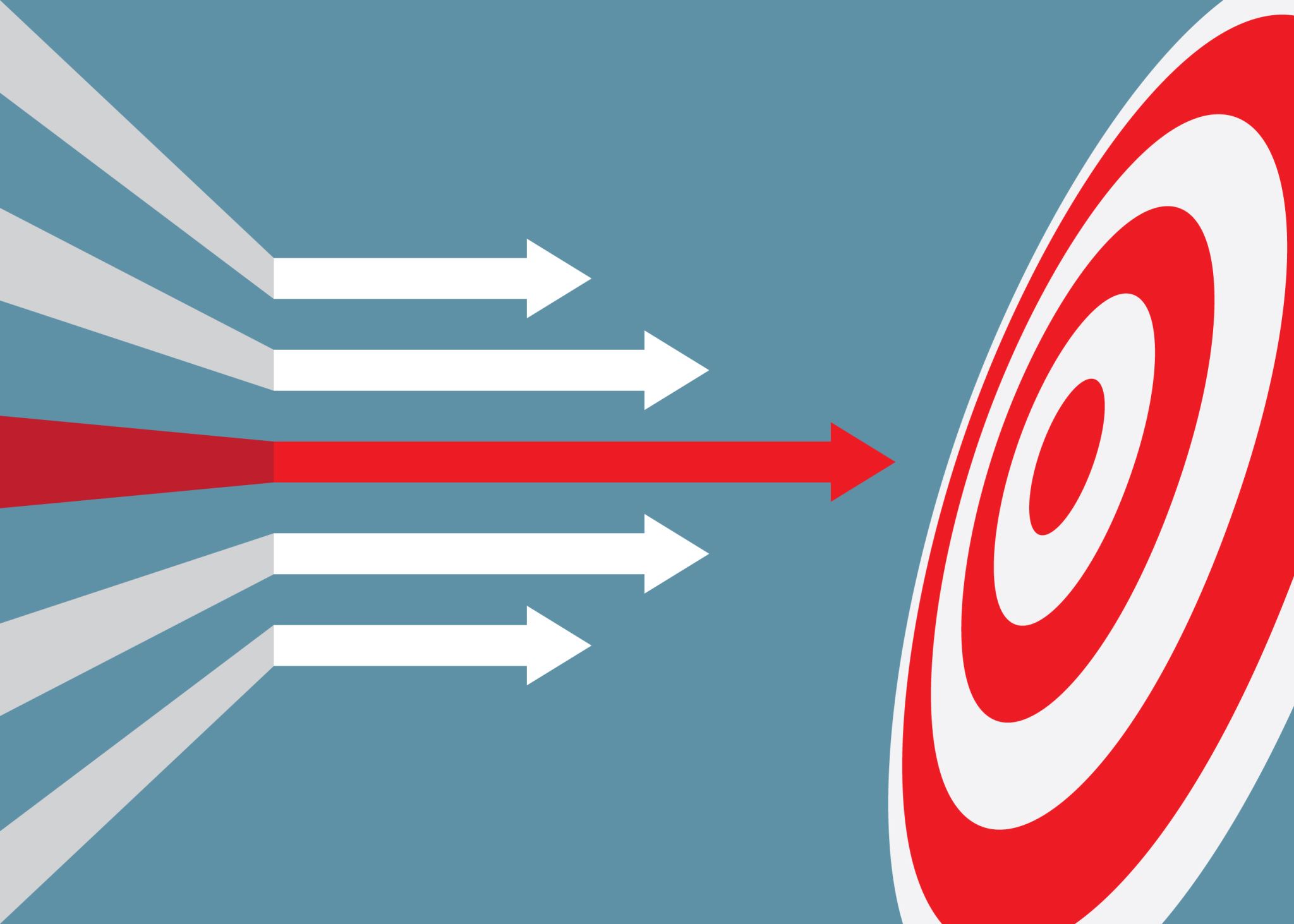 Review our IAP IMPACT Goals
5% improvement in benchmark/standard proficiency
5% improvement in science proficiency
On Track to Graduate - 100% to graduate
Move 60% of the Not YET On Track students to On Track status (19 or more credits, one year of math left)
Absence rate improvement by 5%
Students to earn 5.5 credits in year
What data do we have on these goals
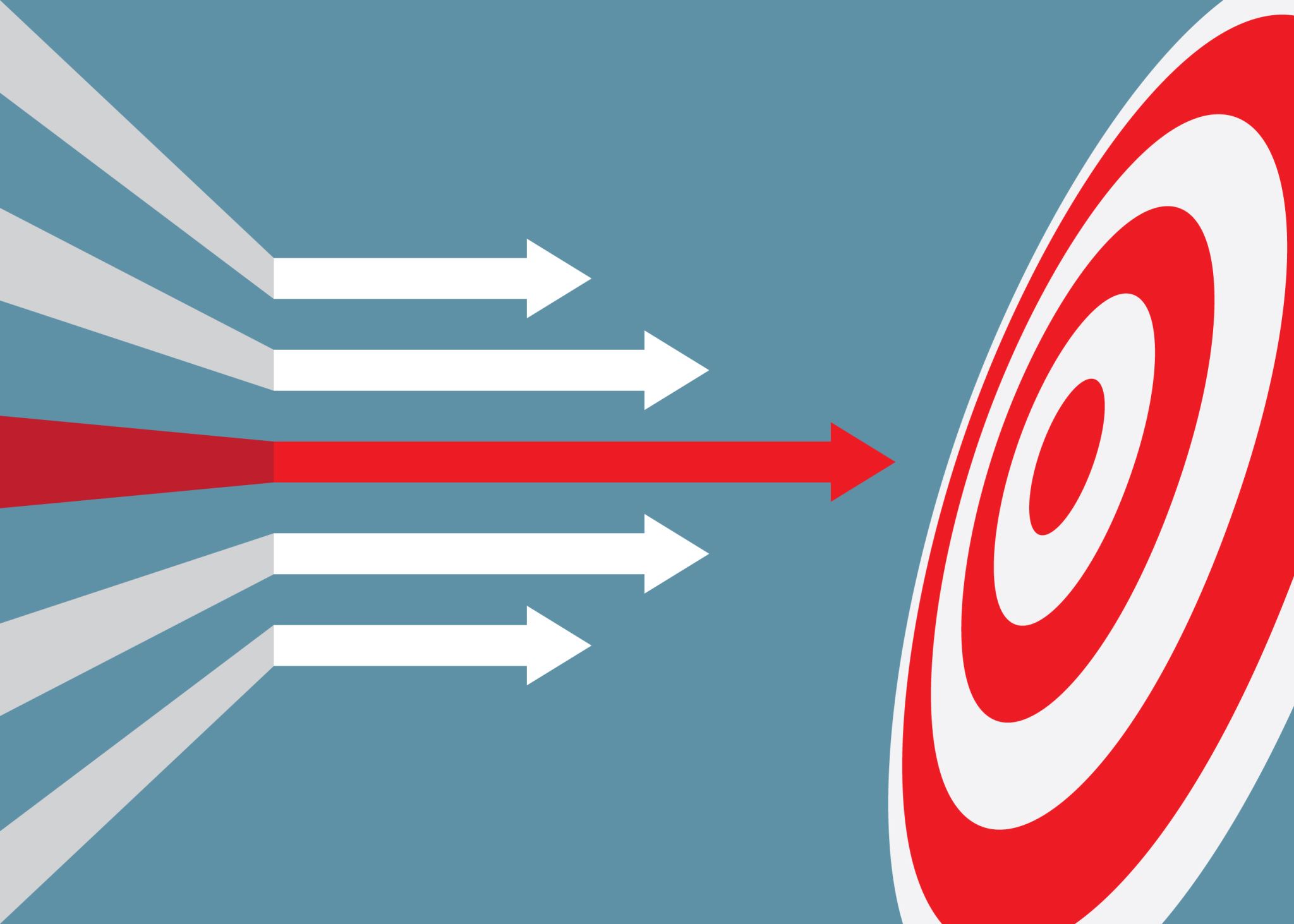 Review our IAP PROCESS Goals
PLCs have actionable data when they meet

Completion of 5 MTSS Trainings

Quarterly Benchmark analysis

Quarterly On Track/Credit earning  tracking

Grad Rate Report review/corrections

Monthly attendance/absence report tracking to Principals/Board
What data do we have on these goals
2023 Action step REVIEW
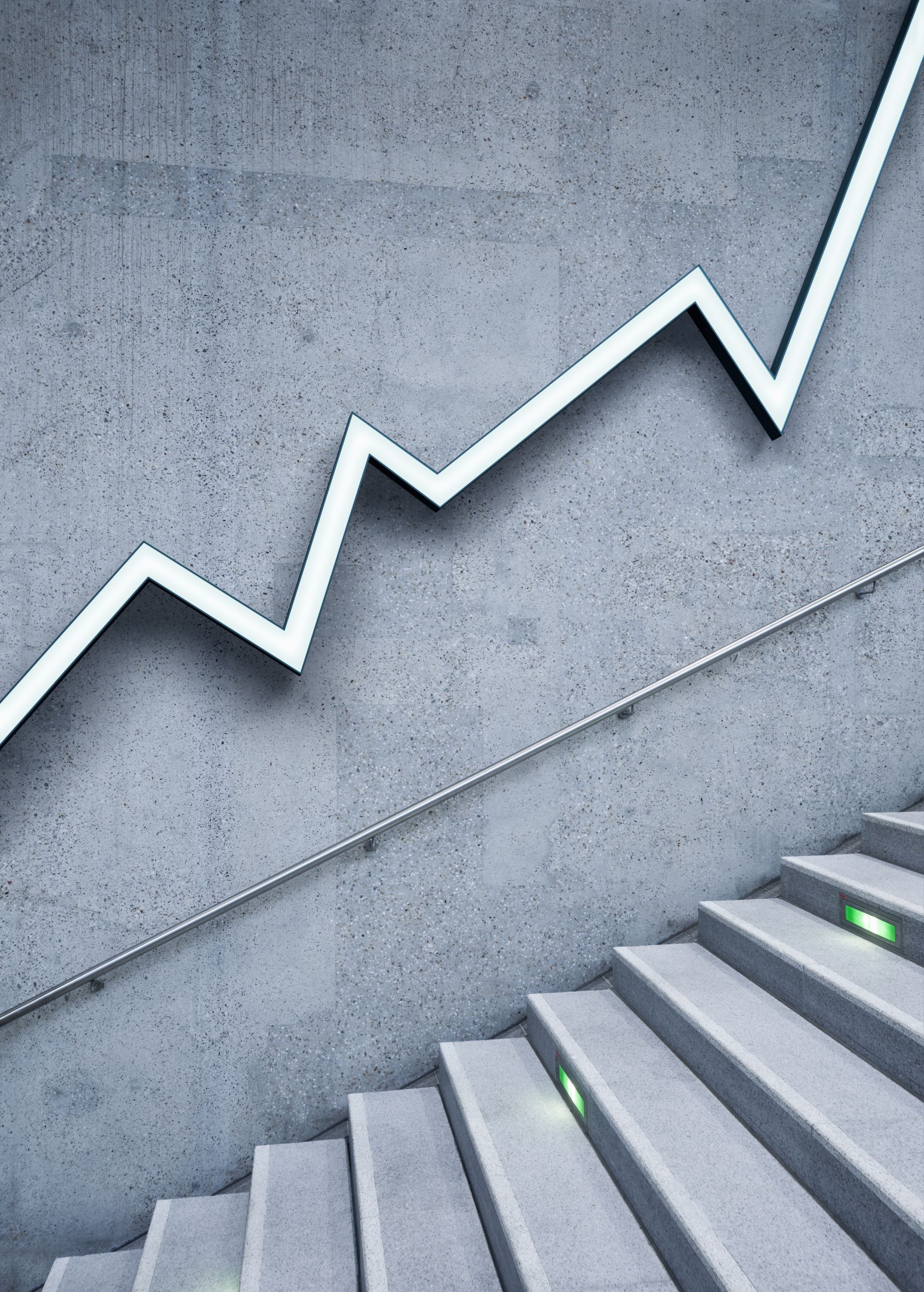 Hold quarterly Clubs/Activities – NW Gaming Club, HP Book Club, Art Club
Quarterly Student Council – HP Q2 and NW Q1 and Q2
DEI and MTSS trainings – 3 DEI, 3 MTSS
SEL Course integration into daily student use
IXL Implementation – Tier 2/3 WINS, Tier 1 in course
Home Visits – HP Only – 5 total supported
Support Person Meetings – HP – Q1 30, Q2 12, Conferences 16 and 11 | NW – Q1 2, Q2-0, Conferences 5 and 9
Edge 101 – HP Q1 and Q2
ASVAB/ACT – ASVAB Sept 22, Mar 23
Senior Advisory/Senior Cohort Meetings
3 new agencies as partners – Goodwill, JA, Cope, I am You 360, Child and Family Resources
Tyler Parent Portal Use – HP 33%, NW 33%
Where are we at in the annual process
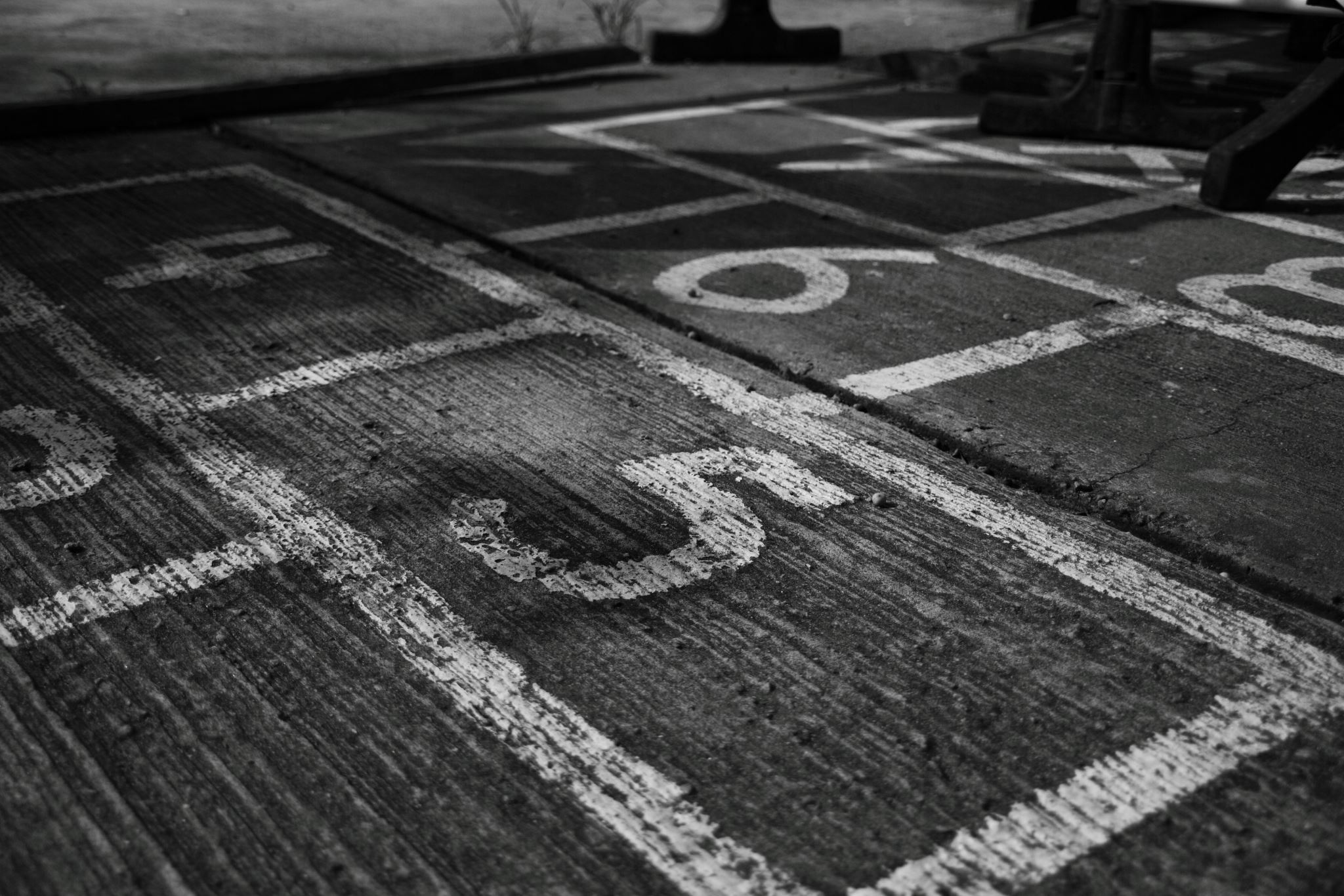 What is our next step?
Collecting actionable data
Address any areas where we aren't seeing improvements
Sharing with Ken Rausch, ADE Specialist